Things the Apostle Paul and I are Thankful for
1 Thessalonians 5:18
1 Thessalonians 5:18
…in everything give thanks; for this is the will of God in Christ Jesus for you.
Church Family
I am thankful for each and every person who assembles to worship here.

 I appreciate that everyone is treated with love and respect.
Why are people so mean?
Hosea 4:1-2
Hear the word of the Lord, You children of Israel, For the Lord brings a charge against   the inhabitants of the land:

“There is no truth or mercyOr knowledge of God in the land.
Hosea 4:1-2
2 By swearing and lying, Killing and stealing and committing adultery, They break all restraint,With bloodshed upon bloodshed.
Perilous Times
2 Timothy 3:1-5

 May these traits never been known       among the Lord’s Church!
An Analogy
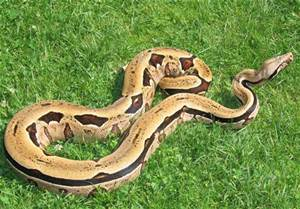 An Analogy
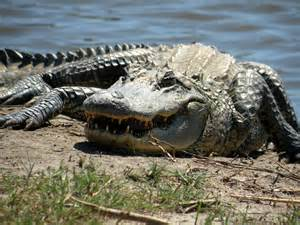 An Analogy
What happens when a boa constrictor meets up with an alligator?

 Sometimes, the boa wins.
 Sometimes, the alligator wins.
 Sometimes, ….
An Analogy
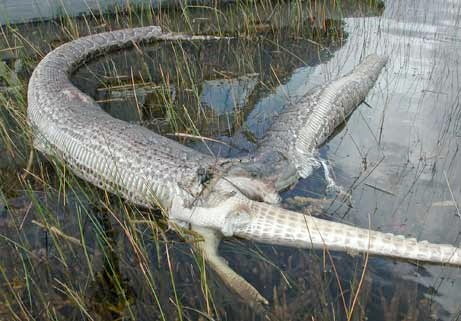 Galatians 5:14-15
For all the law is fulfilled in one word, even in this: “You shall love your neighbor as yourself.” 15 But if you bite and devour one another, beware lest you be consumed by one another!
Church Family
Let us never forget to treat our church family with love and respect.

 Let us never cease to do good for one another.
Word of God
I am thankful for the amount of respect shown for God’s word by our congregation.

 I am thankful for the means we have to study it.

 Study more!!!
Hosea 4:6
My people are destroyed for lack of knowledge.  Because you have rejected knowledge,  I also will reject you from being priest for Me;  Because you have forgotten the law of your God,  I also will forget your children.
The Process
I am thankful that we are part of a growth process.

 We will make mistakes along the way, but never stop growing.
1 Thessalonians 5:18
…in everything give thanks; for this is the will of God in Christ Jesus for you.
It takes a mature Christian to be thankful for trials and tribulations!
"I wish you Enough....“

 


I wish you enough sun to keep your attitude bright. 
I wish you enough rain to appreciate the sun more. 
I wish you enough happiness to keep your spirit alive. 
I wish you enough pain so that the smallest joys in life 	appear much bigger.
"I wish you Enough....“

 

I wish you enough gain to satisfy your wanting. 
I wish you enough loss to appreciate all that you possess. 
I wish enough "Hello's" to get you through the final 	"Good-bye..
1 Peter 2:2
…as newborn babes, desire the pure milk of the word, that you may grow thereby
Everyone is expected to grow!  That is how the church is sustained over the years!
Apostle Paul’s Turn
1 Thessalonians 1:2-3
We give thanks to God always for you all, making mention of you in our prayers, 3 remembering without ceasing your work of faith, labor of love, and patience of hope in our Lord Jesus Christ in the sight of our God and Father
Apostle Paul is Thankful for…
Work of Faith
John 6:28-29
Then they said to Him, “What shall we do, that we may work the works of God?”
29 Jesus answered and said to them, “This is the work of God, that you believe in Him whom He sent.”
Apostle Paul is Thankful for…
Work of Faith
 Labor of Love
Hebrews 6:10
For God is not unjust to forget your work and labor of love which you have shown toward His name, in that you have ministered to the saints, and do minister.
Apostle Paul is Thankful for…
Work of Faith
 Labor of Love
 Patience of Hope
Romans 5:3-5
And not only that, but we also glory in tribulations, knowing that tribulation produces perseverance; 4 and perseverance, character; and character, hope. 5 Now hope does not disappoint, because the love of God has been poured out in our hearts by the Holy Spirit who was given to us.
Conclusion
We have much to be thankful for!